Ηλιοθερμικές εγκαταστάσεις για ΖΝΧ και θέρμανση μονοκατοικίας
Έναρξη των ηλιοθερμικών συστημάτων
Στόχοι
Μέχρι το τέλος της ενότητας θα γνωρίζετε:



Να καθαρίζετε το δίκτυο
Να ελέγχετε για διαρροές.
Να πληρώνετε το σύστημα με το υγρό μέσο θέρμανσης
Ρυθμίζετε τις αντλίες και τον ελεγκτή.
Εντοπίζετε και να διορθώνετε τα σφάλματα.
[Speaker Notes: Guidelines for the Trainer

This .ppt file is a template to be used from VET providers in order for them to prepare the training material. 

We suggest 30 up to 40 .ppt slides for one (1) hour of the training program. 

There are 3 predefined slides to be filled in by you, entitled “Module Objectives”, “Conclusion”, “End of module”. 

Material should be sent in editable format. 

Suggested font: Arial
Required font size: 16
Suggested line spacing: 1,5
ppt/pptx file should have a clear structure and defined units and unique slide titles
ppt/pptx slide contents should not exceed the predefined margins
Images, diagrams etc should be accompanied with a description
If you want to include comprehension questions (multiple choice, multiple responses, true/false, matching etc.) to enhance users’ understanding of the theory, you should embody them in the ppt/pptx file.
Questions that will be used for self assessment and final assessment quizzes should follow a predefined format that will be sent from SQLearn in an .xls file]
Περιεχόμενο
1. Καθαρισμός του ηλιακού κυκλώματος και έλεγχος για διαρροές
1.1. Καθαρισμός του ηλιακού κυκλώματος
1.2. Έλεγχος διαρροών

2. Πλήρωση με το υγρό μέσο θερμότητας και εκκίνηση των αντλιών και του ελεγκτή 2.1. Πλήρωση του υγρού 
2.2. Ρύθμιση των αντλιών και του ελεγκτή 
2.3. Συντήρηση

3. Ανίχνευση και διόρθωση των σφαλμάτων 
3.1. Σφάλματα συναρμολόγησης
3.2. Παραδείγματα σφαλμάτων και διόρθωσης
1. Flushing out the solar circuit and leak testing
Τα απαραίτητα βήματα για την εκκίνηση ενός ηλιοθερμικού συστήματος είναι :
1. Καθαρισμός του δικτύου .
2 Έλεγχος διαρροών
3. Πλήρωση με το ηλιακό μέσο.
4. Ρύθμιση των αντλιών και του ελεγκτή.
1. Καθαρισμός του ηλιακού κυκλώματος και έλεγχος για διαρροές
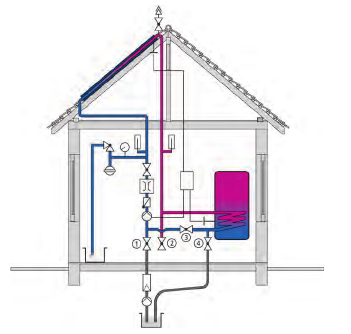 1.1. Καθαρισμός του ηλιακού κυκλώματος
Ηλιακό κύκλωμα με τα εξαρτήματα για τον καθαρισμό και την πλήρωση του δικτύου..
1. Καθαρισμός του ηλιακού κυκλώματος και έλεγχος για διαρροές
1.1. Καθαρισμός του ηλιακού κυκλώματος


Μια διεξοδική διαδικασία πλυσίματος αφαιρεί τις ακαθαρσίες και τα υπολείμματα από το ηλιακό κύκλωμα. Ο καθαρισμός δεν πρέπει να γίνεται κατά τη διάρκεια πλήρης ηλιοφάνειας ή παγετού, γιατί υπάρχει ο κίνδυνος της εξάτμισης ή της ψύξης. αντίστοιχα.  Το ξέπλυμα ξεκινάει από τις βαλβίδες 1 και 2. Η 1 είναι συνδεδεμένη με το κρύο νερό ενώ η 2 στην αποστράγγιση. Όλα τα εξαρτήματα  πρέπει να είναι στην ανοικτή θέση. Τελικά για να φύγουν τα ξεπλύματα πρέπει η βαλβίδα του ο εναλλάκτη είναι κλειστή(2) μετά που θα συνδέσουμε μία πλαστική σωλήνα  σε αυτή , η βαλβίδα 4 ανοίγει και η 3 κλείνει. 
Η διαδικασία θα διαρκέσει για περίπου 10 λεπτά.
1. Καθαρισμός του ηλιακού κυκλώματος και έλεγχος για διαρροές
1.2. Έλεγχος για διαρροές

Μετά τον καθαρισμό του δικτύου γίνεται έλεγχος διαρροών. Το κύκλωμα πληρώνεται με νερό και μετά αυξάνεται η πίεση σταδιακά μέχρι το μέγιστο των 6 bar (87 psi). Αν η πίεση πέσει σημαντικά σαν αποτέλεσμα διαρροής, πρέπει να ξαναπληρωθεί και να ελεγχθεί οπτικά και δια χειρός για τον εντοπισμό του σημείου διαρροής.  
Ο έλεγχος με τη χρήση μανομέτρου δεν μπορεί να γίνει γιατί η ακτινοβολία προκαλεί μεταβολές στην πίεση κατά τη διάρκεια της ημέρας. Στο τέλος του ελέγχου διαρροών πρέπει να ελεγχθεί  και η βαλβίδα ασφαλείας με μεγαλύτερη αύξηση της πίεσης. Το κύκλωμα  πρέπει να αδειάσει εντελώς πάλι ανοίγοντας τις τάπες 1 και 2. Μετρώντας το νερό του νερού που βγαίνει από το κύκλωμα μπορεί να υπολογιστεί η ποσότητα του αντιψυκτικού που απαιτείται σε μια αναλογία 60:40. Επειδή κάποιο νερό πάντοτε παραμένει στο κύκλωμα η μετρούμενη ποσότητα νερού θα πρέπει να αυξηθεί αντίστοιχα.
2. Πλήρωση με το υγρό μέσο θερμότητας και εκκίνηση των αντλιών και του ελεγκτή
2.1. Πλήρωση με υγρό μέσο. 

Μετά τη προετοιμασία του μείγματος νερού – αντιψυκτικού το υγρό πρεσσάρεται μέσα στο δίκτυο μέσω της βαλβίδας 1. Καθώς το ηλιακό υγρό είναι ευκολότερο να περάσει ( σε σχέση με το νερό) πρέπει το δίκτυο να ξανά ελεγχθεί για διαρροές. Ακολουθεί η διαδικασία απελευθέρωσης αέρα από το δίκτυο. Πάντα ακολουθούνται οι οδηγίες του κατασκευαστή.
2. Πλήρωση με το υγρό μέσο θερμότητας και εκκίνηση των αντλιών και του ελεγκτή
2.1. Πλήρωση με υγρό μέσο

1. Όταν αντλείται το υγρό μέσα στο δίκτυο, μεγάλη ποσότητα αέρα έχει ήδη αφαιρεθεί. Για να είναι αποτελεσματικότερο, τα άκρα των σωλήνων πρέπει να είναι τελείως βυθισμένα στο υγρό. Όταν πλέον δεν βγαίνουν φυσαλίδες , η βαλβίδα 4 μπορεί να κλείσει.  
2. Μειώνουμε την πίεση στην πίεση  του συστήματος σύστημα με επιπλέον μία ανοχή για τις απώλειες εξαιτίας πρόσθετων διαρροών ( εξαέρωσης)
3. Εκκίνηση των αντλιών. Διακοπτόμενη λειτουργία με αρκετές επαναλήψεις και διαλείμματα 10 λεπτών. 
4. Για την εξαέρωση του κυκλοφορητή, ξεβιδώστε την βίδα στην πρόσοψη.
2. Πλήρωση με το υγρό μέσο θερμότητας και εκκίνηση των αντλιών και του ελεγκτή
2.1. Πλήρωση με υγρό μέσο

Μία εναλλακτική εξαέρωση του δίκτυο  μπορεί να γίνει όταν δεν απαιτείται εξαεριστικό κορυφής. Η μεγάλη ροή παίρνει μαζί της τις φυσαλίδες. Το σύστημα εξαερώνεται μέσω μίας φιάλης εξαερισμού, η οποία είναι ενσωματωμένη στη γραμμή τροφοδοσίας του ηλιακού σταθμού. Σε αυτή τη φιάλη η ροή των 60 l/m2h μειώνεται σημαντικά εξαιτίας της αύξησης της διατομής. Ο αέρας που συγκεντρώνεται μέσα στη φιάλη απελευθερώνεται χειροκίνητα. 
Αν η πίεση πέσει κάτω από την πίεση λειτουργίας εξαιτίας διαρροών τότε πρέπει να προστεθεί υγρό.
2. Πλήρωση με το υγρό μέσο θερμότητας και εκκίνηση των αντλιών και του ελεγκτή
2.2. Ρύθμιση των αντλιών και του ελεγκτή. 

Η ροή στα μικρά συστήματα είναι περίπου 40 l/m2h (λειτουργία υψηλής ροής); Στα συστήματα με αποθήκευση διαστρωμάτωσης  είναι 15 l/m2h (λειτουργία χαμηλής ροής). Η αντλία πρέπει να είναι σε θέση να αποδώσει τις πιέσεις που απαιτούνται  στη μέση λειτουργία. Με πλήρη ακτινοβολία, έχουμε μια θερμοκρασιακή διαφορά στην έισοδο και την έξοδο  10–15 °C στην υψηλή ροή λειτουργίας και  30–50 °C στη χαμηλή. Η πραγματική ροή μπορεί να εεγχθεί με ένα ροόμετρο.  
Το άνοιγμα σε θερμοκρασιακές διαφορές των 5–10 °C και το κλείσιμο σε των 2 °C πρέπει να ρυθμιστούν  στον ελεγκτή. Στην μία περίτπωση η θερμότητα που συλλέγεται στους συλλέκτες μεταφέρεται προ αποθήκευση ενώ στην άλλη περίπτωση δεν γίνεται σπατάλη ενέργειας..
2. Πλήρωση με το υγρό μέσο θερμότητας και εκκίνηση των αντλιών και του ελεγκτή
2.3. Συντήρηση

Το σύστημα απαιτεί πολύ μικρή συντήρηση , αλλά συνιστώνται τακτικοί έλεγχοι. Η εργασία συντήρησης καταγράφεται σε ένα έγγραφο συντήρησης και περιλαμβάνει:  :
 The maintenance work is described in a maintenance report, and should contain the following in detail:

Οπτικός έλεγχος
Ο οπτικός έλεγχος περιλαμβάνει:

 συλλέκτες: μόλυνση, στηρίγματα , συνδέσεις , διαρροές , σπασμένα γυαλιά, κατεστραμμένες σωλήνες 

 δίκτυο και δοχείο: μόνωση , διαρροές,καθαρότητα, πίεση, επίπεδο πλήρωσης
2. Πλήρωση με το υγρό μέσο θερμότητας και εκκίνηση των αντλιών και του ελεγκτή
2.3. Συντήρηση
Έλεγχος για την προστασία ψύξης 

Η προστασία ψύξης από το αντιψυκτικό υγρό ελέγχεται με ένα υγρόμετρο. Για το σκοπό αυτό μια μικρή ποσότητα υγρού αφαιρείται. Μετριέται είτε η θερμοκρασία του συστήματος ή η πυκνότητα του υγρού. Αυτό επιτρέπει τον υπολογισμό του πραγματικού περιεχομένου του μείγματος από ένα διάγραμμα πυκνότητας- συγκέντρωσης , αρά και του σημείου ψύξης
2. Πλήρωση με το υγρό μέσο θερμότητας και εκκίνηση των αντλιών και του ελεγκτή
2.3. Συντήρηση

Έλεγχος για προστασία από τη διάβρωση

Ηλιακό κύκλωμα
Ο έλεγχος της διάβρωσης γίνεται έμμεσα με τη μέτρηση του pH. Ταινίες ελέγχου είναι ιδανικές για αυτό τον έλεγχο. Αν η τιμή του pH πέσει κάτω από το 7 το μείγμα πρέπει να αντικατασταθεί. 

Δοχείο αποθήκευση(μόνο για δοχεία με ανόδια)
Η ράβδος μαγνησίου μπορεί να ελεγχθεί με μέτρηση του ρεύματος μεταξύ του αποσυνδεδεμένου καλωδίου και του ανοδίου. Αν το ρεύμα είναι πάνω από  0.5 amps, δεν χρειάζεται να αντικατασταθεί το ανόδιο
2. Πλήρωση με το υγρό μέσο θερμότητας και εκκίνηση των αντλιών και του ελεγκτή
2.3. Συντήρηση
Παρακολούθηση των παραμέτρων του συστήματος
Η πίεση και η θερμοκρασία και οι ρυθμίσεις του ελεγκτή πρέπει να ελέγχονται. Η θερμοκρασία και η πίεση μεταβάλλονται κατά τη διάρκεια της ημέρας. Η πίεση δεν πρέπει να μεταβάλλεται περισσότερο από 0,3bar και να μην πέφτει από το σημείο εισόδου του δοχείο διαστολής. Ενώ η διαφορά θερμοκρασίας να μην πέφτει κάτω από τους 5 °C και να μην ξεπερνάει τους 20 °C  Οι ρυθμίσεις  και οι λειτουργίες του ελεγκτή πρέπει να ελεγχθούν. Ένα υπάρχει δυνατότητα τα δεδομένα για τη λειτουργία του συστήματος μπορούν να καταγραφούν. Όπως:
 ώρες λειτουργίας των αντλιών
 Απόδοση.
Οι αντλίες πρέπει να έχουν ένα ετήσιο χρόνο λειτουργίας σύμφωνα με τις ώρες ηλιοφάνειας.( παράδειγμα: Λονδίνο 1700 hours).
3. Ανίχνευση και διόρθωση των σφαλμάτων
3.1 Λάθη συναρμολόγησης
Τα ακόλουθα είναι τα πιο συνηθισμένα λάθη κατά τη συναρμολόγηση. Εκτός της σχεδίασης ,οι πηγές των σφαλμάτων προέρχονται κυρίως από την εγκατάσταση. (39%)
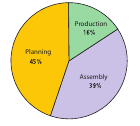 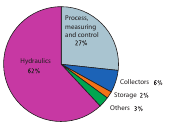 Εξαρτήματα και λειτουργία
Παραγωγή, σχεδίαση και συναρμολόγηση
3. Ανίχνευση και διόρθωση των σφαλμάτων
3.1. Λάθη συναρμολόγησης

¨Όσον αφορά τα εξαρτήματα τα υδραυλικά και η εξαρτήματα ελέγχου και μέτρησης κυριαρχούν στα στατιστικά στοιχεία ελαττωμάτων
Η κύρια αιτία είναι η έλλειψη συνειδητοποίησης των λίγων αλλά ουσιαστικών διαφορών μεταξύ της συμβατικής θερμοδυναμικής και των ηλιοθερμικών τεχνικών. 
Αυτές οι διαφορές υποτιμώνται ειδικά στη σχεδίαση και στη χειρωνακτική πρακτική. :
■ Θερμοκρασία λειτουργίας περίπου. –30°C to 250°C
■ Η απόδοση του συστήματος εξαρτάται από την ακρίβεια των υδραυλικών και των μετρητικών οργάνων
■ Μη ρυθμισμένος λέβητας, δεν μπορεί να επηρεαστεί από άποψη χρονισμού και ύψους..
3. Ανίχνευση και διόρθωση των σφαλμάτων
3.1. Λάθη συναρμολόγησης
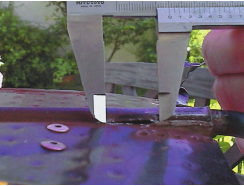 Σπάσιμο από σχηματισμό πάγου
Αιτία: Πλύσιμο και τεστ πίεσης με νερό κατά τη διάρκεια του χειμώνα. Κατά τη διάρκεια της ψυχρής νύχτας σχηματίστηκε πάγος στη σωλήνα.  Αποτέλεσμα: Διάρρηξη σωληνώσεων κι κατά- στροφή συλλέκτη,
3. Ανίχνευση και διόρθωση των σφαλμάτων
3.1. Λάθη συναρμολόγησης
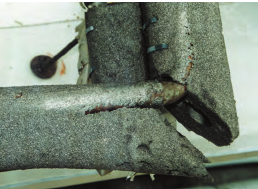 Καταστροφή θερμικής μόνωσης
Αιτία: Εφαρμογή μόνωσης χωρίς αντοχή σε θερμοκρασίες των  120°C, ούτε και ικανότητα υγρομόνωσης. Αποτέλεσμα: Καταστροφή μονωτικού υλικού και θερμικές απώλειες
3. Ανίχνευση και διόρθωση των σφαλμάτων
3.1. Λάθη συναρμολόγησης
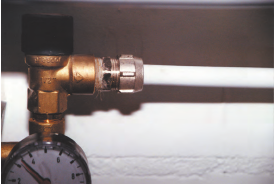 Ακατάλληλη σωλήνα ΡΕ στη γραμμή εξάτμισης
Αποτέλεσμα: Η διαδικασία ανοίγματος της βαλβίδας ασφαλείας λιώνει τη σωλήνα και το καυτό υγρό μπορεί να προκαλέσει τραυματισμούς.
3. Ανίχνευση και διόρθωση των σφαλμάτων
3.1. Λάθη συναρμολόγησης
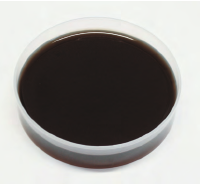 Καταστροφή της γλυκόλης
Αιτία: Υπερβολικό θερμικό φορτίοκατα την περίοδο του καλοκαιριού χωρίς αποφόρτιση του συστήματος, προκαλεί πρόωρή  γήρανση του μέσου. Αποτελέσματα: Χημικές μεταβολές του υγρού και απώλεια της ψυκτικής και διαβρωτικής προστασίας
3. Ανίχνευση και διόρθωση των σφαλμάτων
3.1. Λάθη συναρμολόγησης
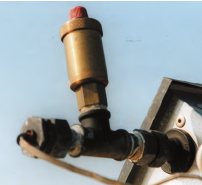 Ακατάλληλη βαλβίδα εξαερισμού και ακαθόριστη θέση του αισθητήρα. 
Το συγκεκριμένο εξαεριστικό είναι κατάλληλο για θερμοκρασίες άνω των 110°C. Θερμοκρασίες υψηλότερες μπορούν να παρουσιαστούν στους συλλέκτες. Η θέση του αισθητήρα θερμοκρασίας είναι έξω από τον απορροφητή θερμότητα. Αποτέλεσμα: θερμικές απώλειες: μέσω του εξαεριστικού, καταστροφή του πλωτήρα και απώλειες υγρού. Εξαιτίας της ακατάλληλης θέσης του αισθητήρα η αντλία ενεργοποιείται καθυστερημένα,
3. Ανίχνευση και διόρθωση των σφαλμάτων
3.1. Λάθη συναρμολόγησης
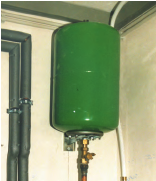 Λάθος σύνδεση του δοχείου διαστολής από κάτω
Αποτέλεσμα: Η σύνδεση του δοχείου από κάτω, σχηματίζεται αέρας κάτω από το διάφραγμα που δεν μπορεί να δραπετεύσει και οδηγεί σε μεταβολές της πίεσης στο κύκλωμα. Υψηλότερες θερμοκρασίες που εμφανίζονται στην επιστροφή  σε συνδυασμό με ένα μονοσωλήνιο προκαλεί πρόσθετο θερμικό φορτίο στη μεμβράνη.
3. Ανίχνευση και διόρθωση των σφαλμάτων
3.1. Λάθη συναρμολόγησης
Λάθη συναρμολόγησης, αποτελέσματα  και η διόρθωση τους
3. Ανίχνευση και διόρθωση των σφαλμάτων
3.1. Λάθη συναρμολόγησης
Λάθη συναρμολόγησης, αποτελέσματα  και η διόρθωση τους
3. Ανίχνευση και διόρθωση των σφαλμάτων
3.1. Λάθη συναρμολόγησης
Λάθη συναρμολόγησης, αποτελέσματα  και η διόρθωση τους
3. Ανίχνευση και διόρθωση των σφαλμάτων
3.1. Λάθη συναρμολόγησης
Λάθη συναρμολόγησης, αποτελέσματα  και η διόρθωση τους
3. Ανίχνευση και διόρθωση των σφαλμάτων
3.1. Λάθη συναρμολόγησης
Λάθη συναρμολόγησης, αποτελέσματα  και η διόρθωση τους
3. Ανίχνευση και διόρθωση των σφαλμάτων
3.1. Λάθη συναρμολόγησης
Λάθη συναρμολόγησης, αποτελέσματα  και η διόρθωση τους
3. Ανίχνευση και διόρθωση των σφαλμάτων
3.1. Λάθη συναρμολόγησης
Λάθη συναρμολόγησης, αποτελέσματα  και η διόρθωση τους
3. Ανίχνευση και διόρθωση των σφαλμάτων
3.1. Λάθη συναρμολόγησης
Λάθη συναρμολόγησης, αποτελέσματα  και η διόρθωση τους
3. Ανίχνευση και διόρθωση των σφαλμάτων
3.1. Λάθη συναρμολόγησης
Λάθη συναρμολόγησης, αποτελέσματα  και η διόρθωση τους
3. Ανίχνευση και διόρθωση των σφαλμάτων
3.2. Παραδείγματα ανίχνευσης και διόρθωσης σφαλμάτων
Πτώση πίεσης
No
Ο εξαερισμός έκλεισε μετά την πλήρωση και εξαέρωση του συστήματος
Κλείσε τον εξαερισμό και αύξησε την πίεση
Yes
Yes
Χαλασμένο δοχείο διαστολής? (Knocking test) αλλαγή αν χρειάζεται
Κλειστό δοχείο διαστολής? (δεν επιτρέπεται ) ανοίξτε αν χρειάζεται
Μικρό δοχείο διαστολής ? Επανυπολογισμός, εγκατάσταση πρόσθετης μονάδας
Πίεση εισόδου του δοχείου διαστολής MEVπολύ υψηλή? Πίεση συστήματος πίεσης υψηλή? Μειώστε αν χρειάζεται
Ακατάλληλα διαστασιολογημένη βαλβίδα ασφάλειας? (Απόκριση σε χαμηλή πίεση?) Αντικατάσταση
Αδειάστε το κύκλωμα , επιδιορθώστε τις διαρροές, πληρώστε και εξαερώστε το κύκλωμα
Διαφυγή υγρού από τη βαλβίδα ασφαλείας? (Έλεγχος του επιπέδου πλήρωσης )
No
Στεγανό κύκλωμα ? Ελέγξτε όλα τα σημεία σύνδεσης και συγκόλλησης με τα χέρια
No
3. Ανίχνευση και διόρθωση των σφαλμάτων
3.2. Παραδείγματα ανίχνευσης και διόρθωσης σφαλμάτων
Πτώση πίεσης 

■ ¨Όσο καλύτερα είναι εξαερωμένο το σύστημα μετά την πλήρωση, τόσο λιγότερα θα είναι τα προβλήματα εξαιτίας του αέρα στο δίκτυο. 

■ Οι μεταβολές της πίεσης της τάξεως των  1–2 bar εξαιτίας της μεταβολής της θερμοκρασίας είναι φυσικό. Οι συγκρίσεις στην πίεση έχουν νόημα μόνο κατά τον έλεγχο πανομοιότυπων συστημάτων. 

■ Η πίεση του συστήματος δεν πρέπει να μειώνεται κάτω από τη στακτή πίεση του συστήματος+ 0.5 bar, διαφορετικά κενό μπορεί να δημιουργηθεί στα υψηλά σημεία του ηλιοθερμικού συστήματος και να εισαχθεί αέρας.
3. Ανίχνευση και διόρθωση των σφαλμάτων
3.2. Παραδείγματα ανίχνευσης και διόρθωσης σφαλμάτων
Ηλιοφάνεια αλλά ο κυκλοφορητής δεν λειτουργεί
No
Είναι η οθόνη του ελεγκτή ορατή ή ανάβει το κόκκινο φωτάκι?
Ο ελεγκτής δεν έχει παροχή 
Έλεγχος καλωδίου και ασφαλειών
Yes
Yes
Έλεγχος της μέγιστης θερμοκρασίας :Δεξαμενή οικιακού νερού 60°C; Βοηθητική δεξαμενή 90°C
Αλλαγή τιμών αν χρειάζεται
¨έχει φτάσει την μέγιστη θερμοκρασία αποθήκευσης ?
No
Yes
Η εκκίνηση είναι ρυθμισμένη για υψηλή διαφορά θερμοκρασίας? (5–8 90°C)
Έλεγχος εύλογης ένδειξης θερμοκρασίας ? Οαισθητήρας θερμοκρασίας μπορεί να είναι προβληματικός είναι να μην έχει καλή σύνδεση
Δουλεύει η αντλία μετά τη χειροκίνητη λειτουργία.?
No
Yes
Επηρεάζει ο ελεγκτής την αντλία?
Μπλοκαρισμένη αντλία 
1. Ο άξονας της αντλίας έχει κολλήσει? Κινήστε τον άξνα με το κατσαβίδι (χωρίς τάση!)
2. Η αντλία έχει ρύπους? Καθαρισμός
3. Αν δεν υπάρχει πρόβλημα αντικατάσταση της αντλίας
No
Ο ελεγκτής είναι χαλασμένος . Αποστολή στον κατασκευάστη
3. Ανίχνευση και διόρθωση των σφαλμάτων
3.2. Παραδείγματα ανίχνευσης και διόρθωσης σφαλμάτων
Ηλιοφάνεια αλλά ο κυκλοφορητής δεν λειτουργεί 

Άλλοι λόγοι:
■ Το δοχείο είναι ζεστό αλλά κάτω από τη μέγιστη θερμοκρασία. Ο ήλιος δεν είναι επαρκής για να εκκινήσει την αντλία ( εκκίνηση σε μεγάλη διαφορά θερμοκρασίας)

■ Διπλό δοχείο : ο ελεγκτής κάνει εναλλαγή στο θερμότερο δοχείο και δεν έχει επιτευχθεί η διαφορά θερμοκρασίας για την εκκίνηση του κυκλοφορητή.
3. Ανίχνευση και διόρθωση των σφαλμάτων
3.2. Παραδείγματα ανίχνευσης και διόρθωσης σφαλμάτων
Υψηλή διαφορά θερμοκρασίας μεταξύ συλλέκτη και δοχείου αποθήκευσης 
Η διαφορά θερμοκρασίας μεταξύ της τροφοδοσίας και της επιστροφής πρέπει να είναι γύρω στους 10 °C (υψηλή ροή ) και  30 °C (χαμηλή ροή)
No
Έχει το δοχείο τη μέγιστη θερμοκρασία? (ΖΝΧ 60°C; Βοηθητικό δοχείο 90°C)
Εάν yes η συμπεριφορά είναι σωστή 
No ¨έλεγχος των ρυθμίσεων του ελεγκτή και διορθώστε 
Η αντλία δουλεύει? 
No Έλεγχος αντλίας και ελεγκτή .
Η αντλία δουλεύει ?
Yes
No
Αέρας στο σύστημα . Εξαερώστε
Έχει ένδειξη  ο ροομετρητής?
Yes
3. Ανίχνευση και διόρθωση των σφαλμάτων
3.2. Παραδείγματα ανίχνευσης και διόρθωσης σφαλμάτων
Υψηλή διαφορά θερμοκρασίας μεταξύ συλλέκτη και δοχείου αποθήκευσης
Yes
Είναι η ροή υψηλή ?
Υψηλή : 40 l/m2h
Χαμηλή: 10–15 l/m2h
No
Αυξήστε τη ροή
Yes
Υπάρχει ασβέστωση στον εναλλάκτη είναι μπλοκαρισμένος ή πολύ μικρός?
Καθαρίστε, ή επανυπολογίστε 
Οι συνδέσεις είναι μπερδεμένες στο δίκτυο Descale, flush or recalculate/exchange heat exchanger?
Συνδέστε την τροφοδοσία ψηλά , και την επιστροφή στη βάση,
No
Είναι η θερμοκρασία επιστροφής όση και η θερμοκρασία τροφοδοσίας ?
3. Ανίχνευση και διόρθωση των σφαλμάτων
3.2. Παραδείγματα ανίχνευσης και διόρθωσης σφαλμάτων
Ο κυκλοφορητής δουλεύει αλλά το ροόμετρο δεν δείχνει ροή
No
Ανοίξτε τα εξαρτήματα και εξασφαλίστε ότι δεν θα ξανακλείσουν χωρίς αιτία
Είναι όλοι οι διακόπτες ανοικτοι?
Yes
Yes
Πιθανός αέρα στο δίκτυο . Εξαερώστε
Αποκατάσταση της ροής?
Έλεγχος πίεσης, επαναπλήρωση υγρού αν χρειάζεται μέχρι να επιτευχθεί η πίεση λειτουργίας
No
Yes
Καθαρισμός της παγίδας
Το φίλτρο ακαθάρτων μπολοκαρισμένο ?
No
Yes
Μπλοκαρισμένο φρένο βαρύτητας?
Αλλαγή φρένου
3. Ανίχνευση και διόρθωση των σφαλμάτων
3.2. Παραδείγματα ανίχνευσης και διόρθωσης σφαλμάτων
Ο κυκλοφορητής δουλεύει αλλά το ροόμετρο δεν δείχνει ροή
Η διαδικασία εξαέρωσης είναι όπως παρουσιάζεται ακολούθως.:

1. Ανοίξτε όλα τα εξαεριστικά .
2. Αυξήστε την πίεση στο κύκλωμα με τη βοήθεια της αντλίας πλήρωσης
3. Λειτουργήστε τις αντλίες με βηματικό ρυθμό στη μέγιστη ικανότητα τους. 
4. Ένα χρειάζεται ξεβιδώστε την αντλία , ώστε να φύγει ο αέρας και ξαναβιδωστε
5. Κλειστέ όλα τα εξαεριστικά μετά την ολοκλήρωση της εξαέρωσης.
3. Ανίχνευση και διόρθωση των σφαλμάτων
3.2. Παραδείγματα ανίχνευσης και διόρθωσης σφαλμάτων
Το δοχείο ψύχεται πάρα πολύ το βράδυ χωρίς κατανάλωση νερού.
Yes
Ο κυκλοφορητής δουλεύει το βράδυ?
έλεγχος της λειτουργίας του ελεγκτή
No
Η θερμοκρασία του συλλέκτη είναι υψηλότερη από την εξωτερική θερμοκρασία τη νύχτα?
Yes
Ελέγξτε τις αντεπίστροφες βαλβίδες στην γραμμή  τροφοδοσίας για σωστή λειτουργία
Ελαττωματικός αισθητήρας?
No
No
Επαρκής μόνωση του δοχείου? (Min. 100 mm αφρού, 70 mm σκληρού αφρού)
Ενισχύστε τη μόνωση
Yes
No
Η μόνωση είναι κοντά στο δοχείο?
Τοποθετήστε το σωστά
Yes
3. Ανίχνευση και διόρθωση των σφαλμάτων
3.2. Παραδείγματα ανίχνευσης και διόρθωσης σφαλμάτων
Το δοχείο ψύχεται πάρα πολύ το βράδυ χωρίς κατανάλωση νερού.
Yes
No
Είναι όλες οι συνδέσεις μονωμένες?
Μονώστε τις συνδέσεις
No
Yes
Αλλάξτε τις χρονικές ρυθμίσεις και συμπληρώστε με ένα θερμοστάτη
Ο κυκλοφορητής δουλεύει πολλή ώρα?
No
Yes
Κλείστε τον κυκλοφορητή και το διακόπτη της γραμμής για μία νύχτα. Είναι οι απώλειες μικρότερες?
Καθαρίστε την αντεπίστροφη ή αλλάξτε τη.
No
Η κυκλοφορία βαρύτητας στο κύκλωμα είναι πολύ ισχυρή . Τοποθετήστε ισχυρότερα αντεπίστροφα ή ηλεκτρικές βαλβίδες διπλής κατεύθυνσης μετά τον κυκλοφορητή.
Διπλής κατεύθυνσης βαλβίδα ανοιχτή κατά την λειτουργία της αντλίας , διαφορετικά κλειστή. Συνδέστε τον κυκλοφορητή και τη διπλή βαλβίδα παράλληλα ηλεκτρολογικά. Εκκινήστε την κυκλοφορία ξανά.
Συμπεράσματα
Πλέον μπορείτε:
Να καθαρίζετε το δίκτυο
Να ελέγχετε για διαρροές.
Να πληρώνετε το σύστημα με το υγρό μέσο θέρμανσης
Ρυθμίζετε τις αντλίες και τον ελεγκτή.
Εντοπίζετε και να διορθώνετε τα σφάλματα.
Τέλος ενότητας
Εκκίνηση ηλιοθερμικών συστημάτων